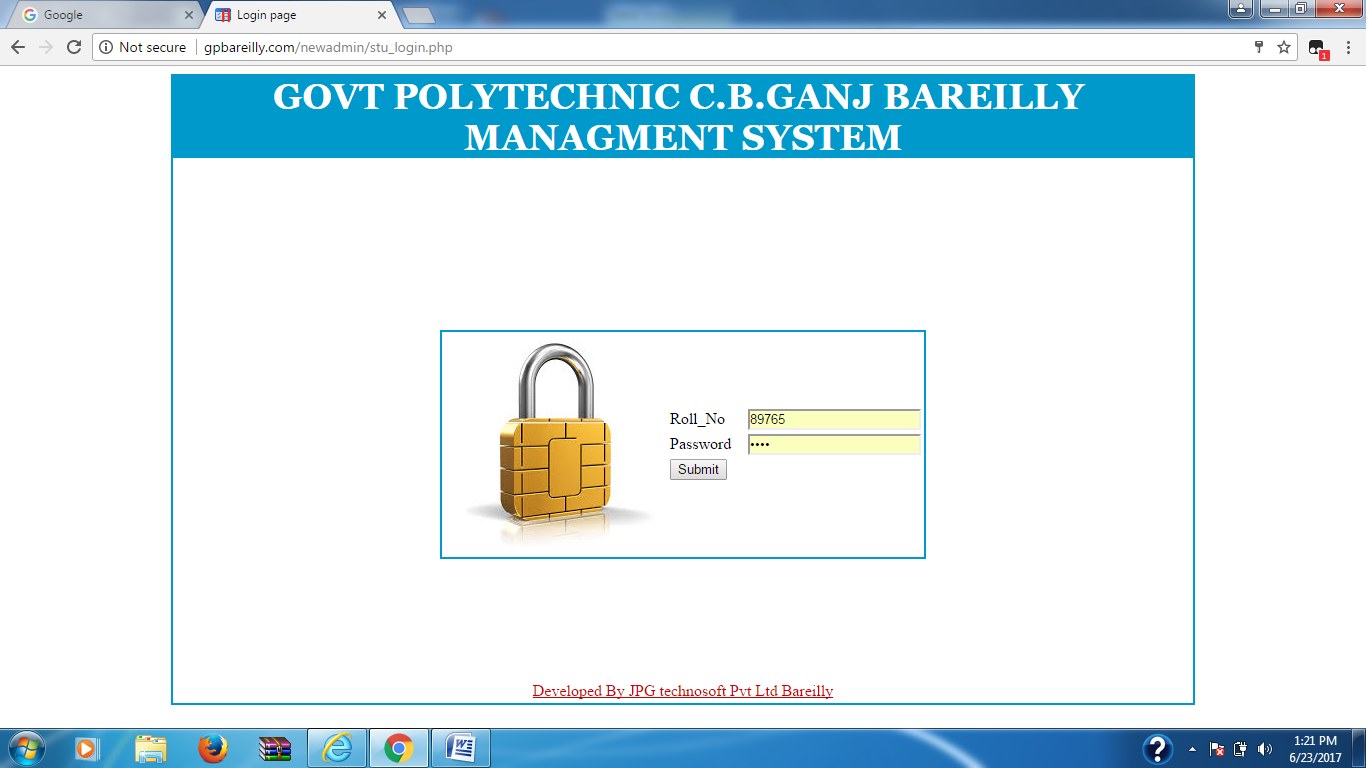 ;gka ;wtj use o ikloMZ Mkysa
vkidk LVwMsaV ehuw [kqy tk;sxk
Online Admission Form

ij fdfyd djsa vkSj viuk iwjk QkeZ HkjsaA
View And Print Form for Check
ij fdfyd djsa vkSj viuk QkeZ fizaV djsa vkSj pSd dk ysaA 


Edit Student Details
xyr Hkjs gksus ij ;gka fdfyd djsa vkSj viuk QkeZ lgh dj ysaA
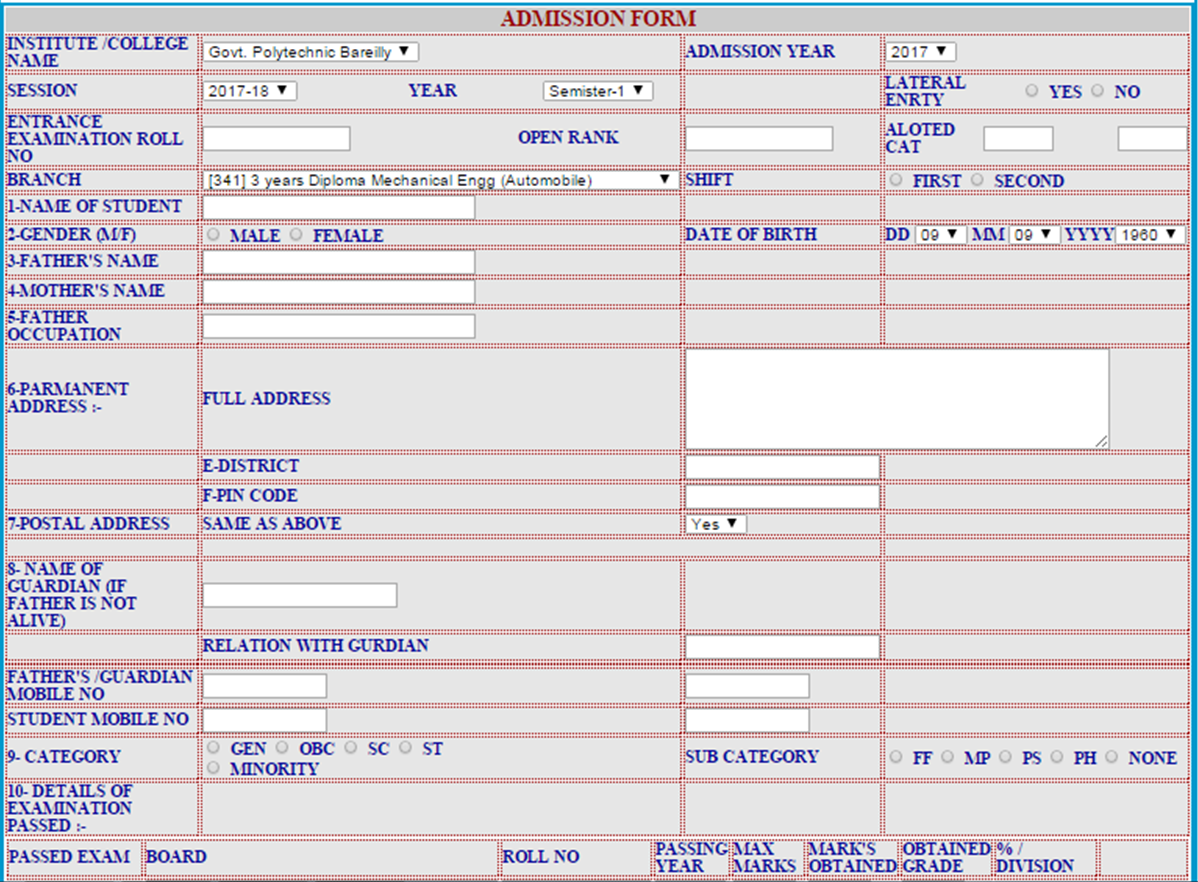 ;fn vki ySVj baVh gS rks fdfyd Yes djsaA vU;Fkk No
;fn vki ij ,syksfVM jsad fy[ksa
jksy ua0 fy[ksa
Qksu ua0 fy[ksa
Tkkfr dsVsxjh ij fdfyd djsA
PH= Handicaped
FF=Fredum Fighter
PS=
None=buesa ls dksbZ ugha
viuh czkap dk uke flysDV djsa
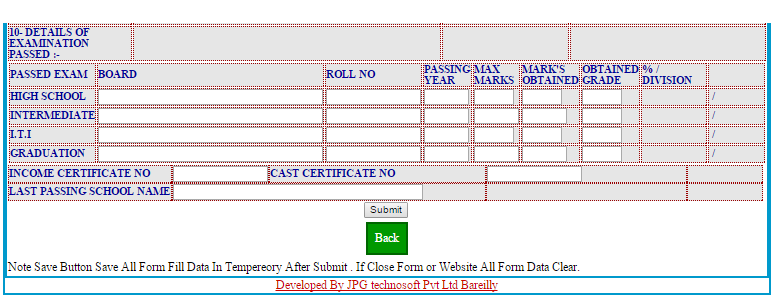 viuk QkeZ lso djsaA
vxj vkidks xzsM feyk gS rk og fy[ksaA
jksy ua- fy[ksa
oksMZ dk uke fy[ksa
vk; izek.k i= ij fy[ks izek.k i= la dks fy[ksa
Tkkfr izek.k i= ij fy[ks izek.k i= la dks fy[ksa
Uploade Photo
Uploade TC LAST School
Uploade Cast certificate
Uploade Income certificate
Uploade High School Marks Sheet
Uploade Inter / I.T.I Marks Sheet
Uploade Other Document

vius lHkh izi=- viyksM djsa A
xyr viyksM gksus ij DELETE cVu dks nok;s ftlls fd og gV tk;sxk vkSj fQj iqu% viyksM djsaA 
lHkh izi= viyksM djus ds okn 
Form Final Submit  ij fdfyd djsa              

Print / View Final Print  ij fdfyd djsa vkjS fiaV djkdj vkfQl esa tek djsaA rFkk Qhl tek djus ds okn ;gka ij fdfyd djsa
Uploade Fees Reciept (Challan /Draft / CASH/ SBI Collect )
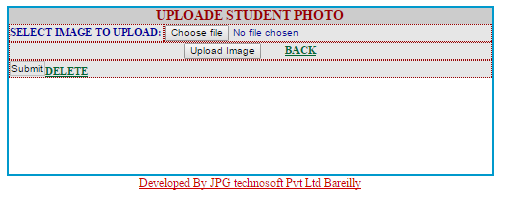 ;gks fdfyd dj vius ehuw ij okfil tk;saA
xyr viyksM gksu ij ;gksa ls gVk;sa
Ldsu dh gqbZ QkbZYk gks viyksM djsa
Ldsu dh gqbZ QkbZYk gks flysDV djsa